Financial Services Center
Contracts and Grants
HSC and Main Campus Presentation
December 4 & 5, 2012
Department Overview
Contract & Grant Accounting is the central office responsible for overseeing the financial compliance requirements stipulated within the sponsored award to the University based on a proposal submitted from the PI.
Department Overview, cont’d
Interpret UNM, Federal, State, and sponsor policies
Set up award and budget in Banner
Monitor expenditures for compliance
Review EPAFs, Labor Redistributions, Requisitions, JVs, and DPIs
Process petty cash transactions 
Create and submit invoices to sponsors (including collections)
Process automated draws (payments)
Apply payments to awards (checks and wires)
Review and process sub-award invoices (incoming invoices)
Generate and track Effort Reports
Review and track Carry-over requests submitted by PI
Submit Financial Reports
Submit Invention Statements and Equipment/Inventory Reports
Close awards in Banner and with sponsor
Respond to audit requests
Agenda:
Contract & Grant and General Banner Forms

Business Purpose

Cost Transfers

90 day Memos

Salary Transfers
Agenda, cont’d:
What NOT to Charge

Retention Policy

Our Commitment to you

Participant Incentive Memo
Useful Banner FormsSpecific to Contracts and Grants
[Speaker Notes: The first set of Banner forms that we will review are specific to Contracts and Grants.]
Useful Banner FormsGeneral
[Speaker Notes: The second set of Banner forms we will review can be used for general purposes.]
FRAGRNT
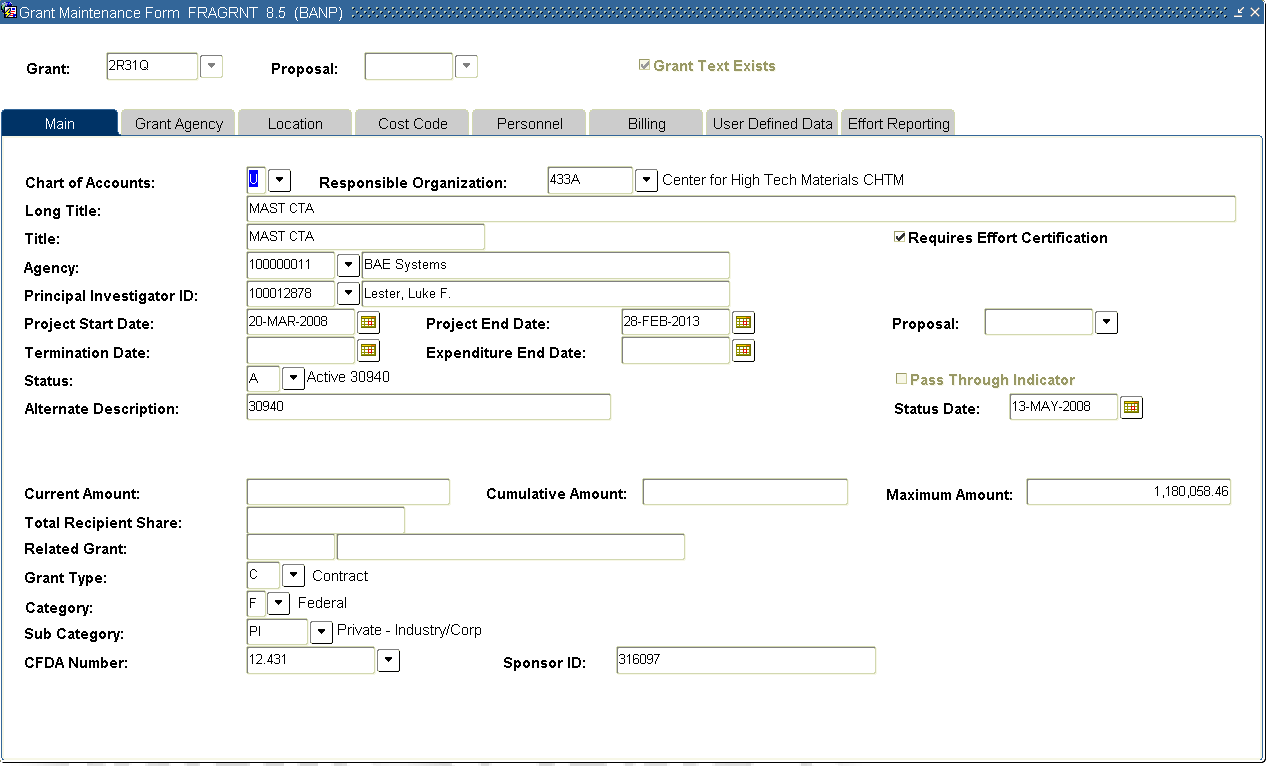 [Speaker Notes: Start by entering the grant number and select next block
- The Main tab on this form will appear
- Please note the Project dates are for the entire project period.]
FRAGRNT
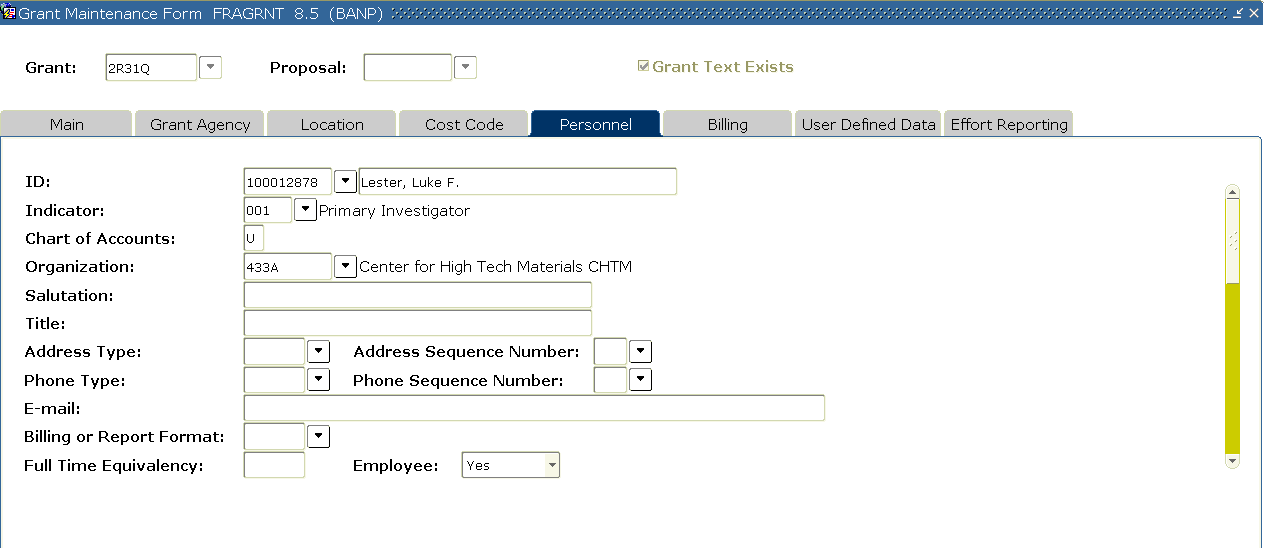 [Speaker Notes: - The personnel tab will show you the various people assigned to your grant.  
 - By selecting the scroll down bar on the right side of the form, the assigned personnel for the grant will be displayed.]
FRAGRNT
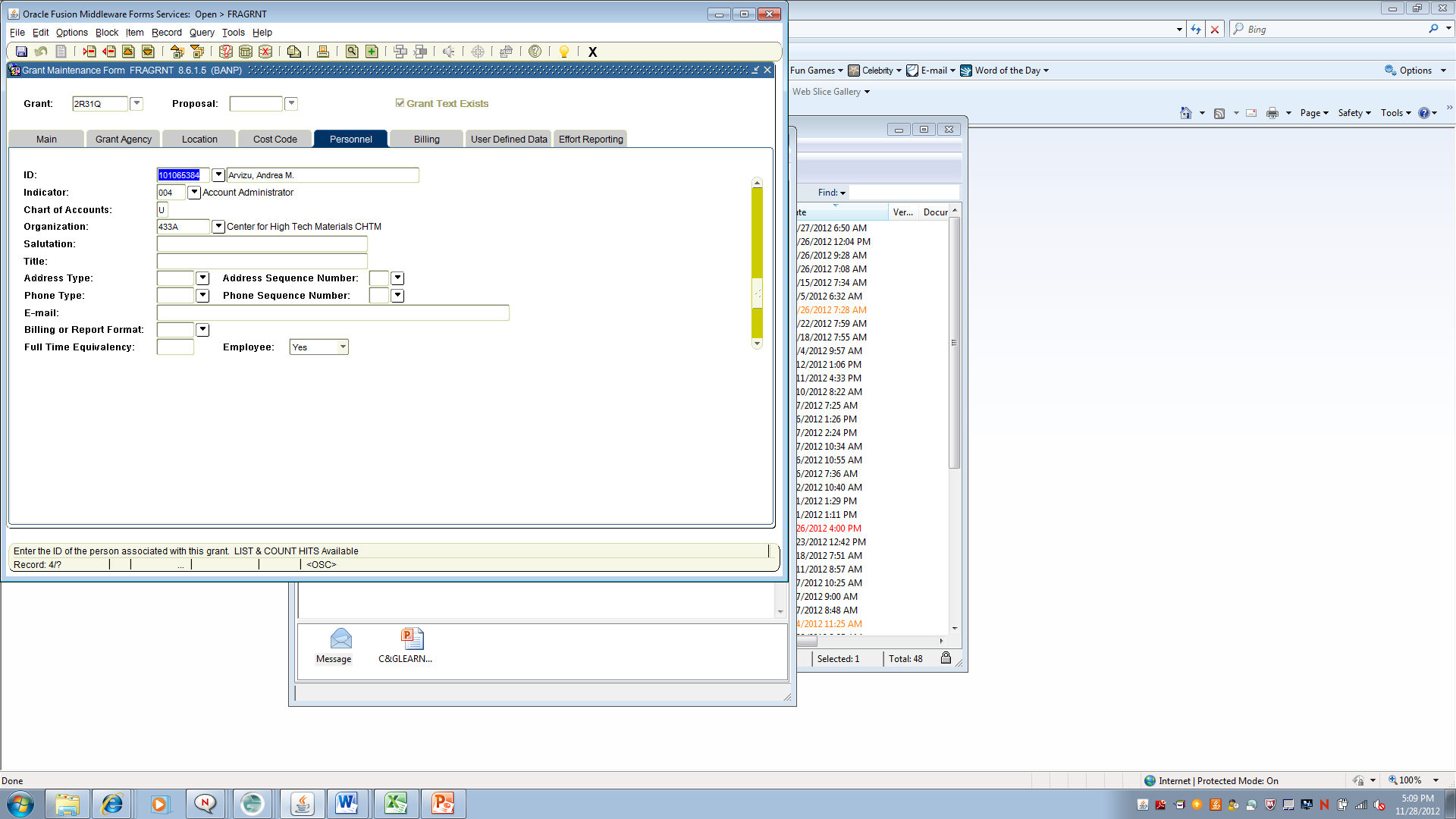 [Speaker Notes: - Note that the Account Administrator is the person who will receive email and workflow notifications on this grant.  This will include effort cert. notifications and other notifications as the grant end date nears. Please contact your respective C&GA office if this information needs to be changed or updated.]
FTMACCI
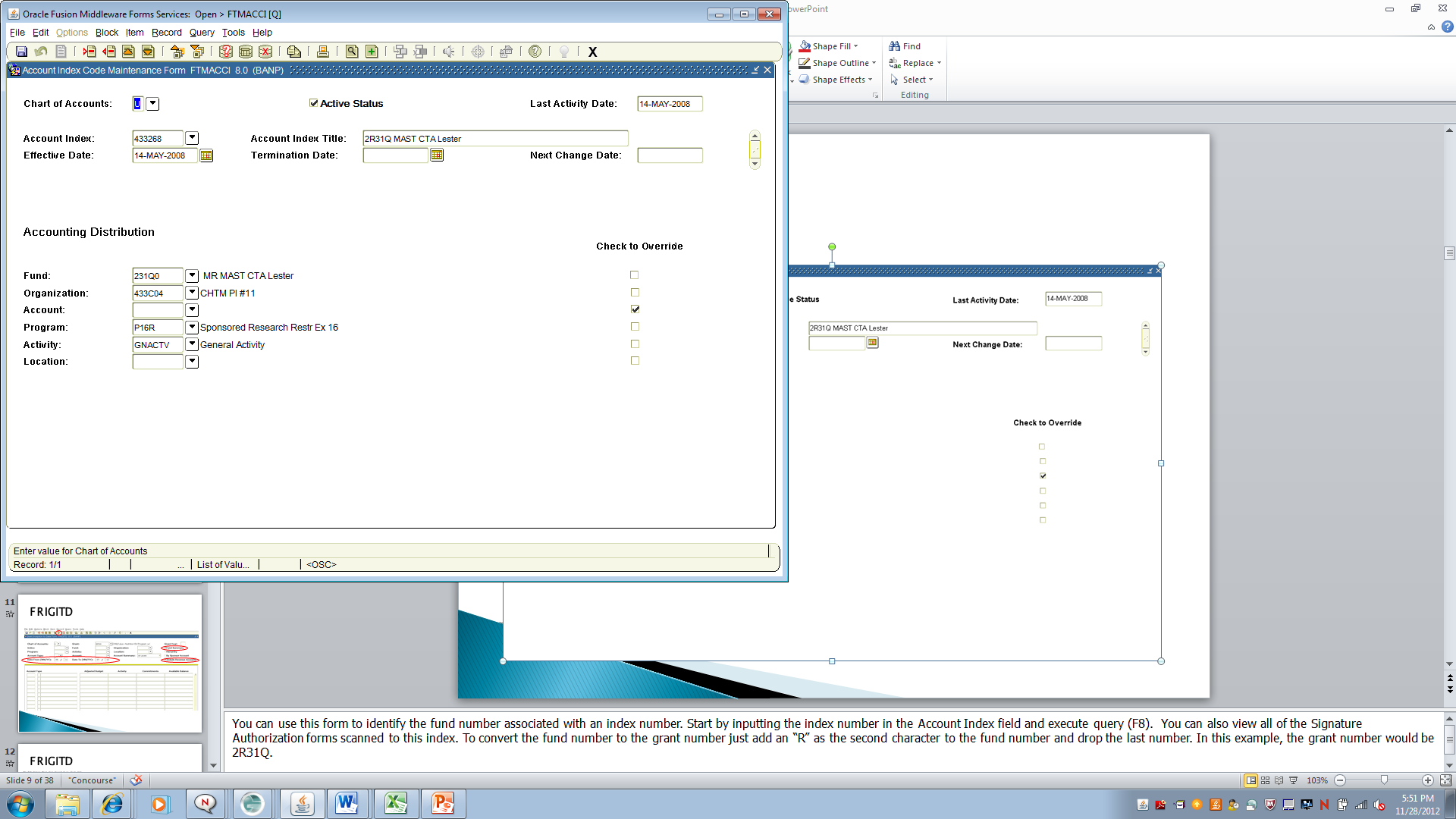 [Speaker Notes: You can use this form to identify the fund number associated with an index number. 
 - Start by inputting the index number in the Account Index field and execute query (F8).  
 - You can also view all of the Signature Authorization forms scanned to this index through Xtender.
To convert the fund number to the grant number just add an “R” as the second character to the fund number and drop the last number. In this example, the grant number would be 2R31Q. 
You can also use this form to find old FRS account numbers.  Who remembers the old FRS days? Yes, that is going back quite some time!]
FRMFUND
[Speaker Notes: FRMFUND is primarily used by departments to look up the start and end dates of the fund, and cost codes.  
 - Query by fund number to see the budget period dates.  
The budget end date triggers the Invalid Labor Distribution notifications, as well as the Closeout workflow email.  
This date is also used to trigger the salary to post to your OEI if it is past the end date.  
 - The cost code section tells Banner how to apply the F&A (Facilities and Administration) rates to the fund.]
FRIGITD
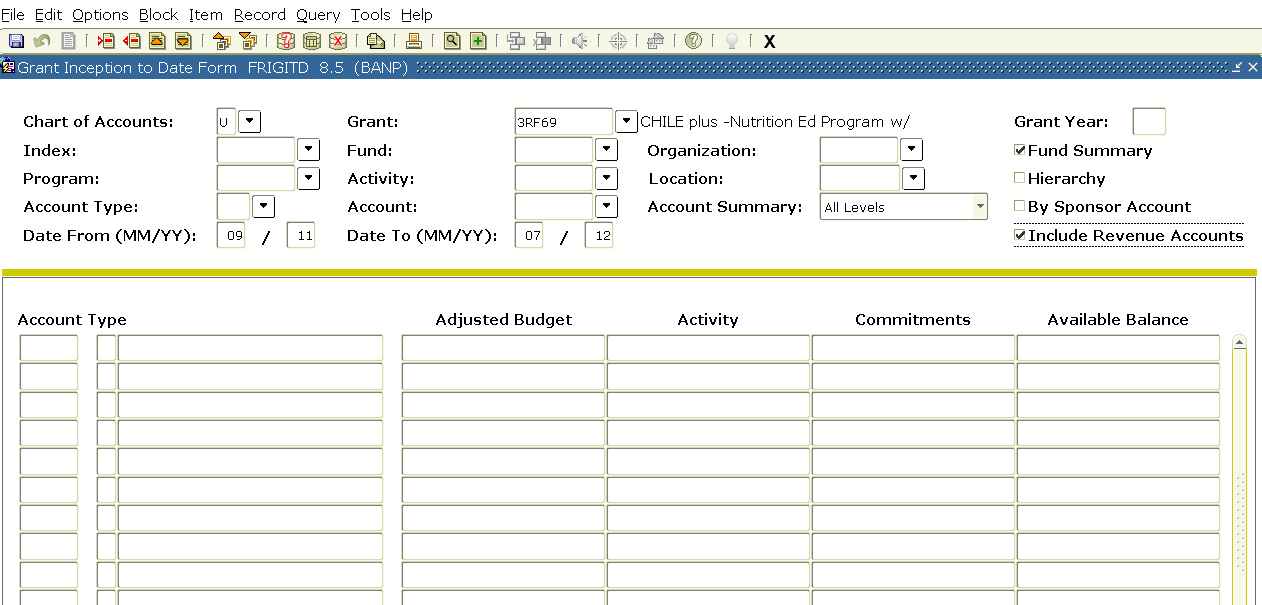 [Speaker Notes: You can query by grant, fund, or index. However, org level security does apply to this form so you may only have access to view index information for your org level.
 - If your award has multiple funds, you can select fund summary and Next Block to view the information by fund.
 - Click on Include Revenue Accounts to see the Revenue Account Codes.
You can also use this form to query by using specific date parameters.
This is the form C&GA uses to identify charges that have posted either before or after the contract dates. So you know… the auditors use this form for the very same reason!]
FRIGITD
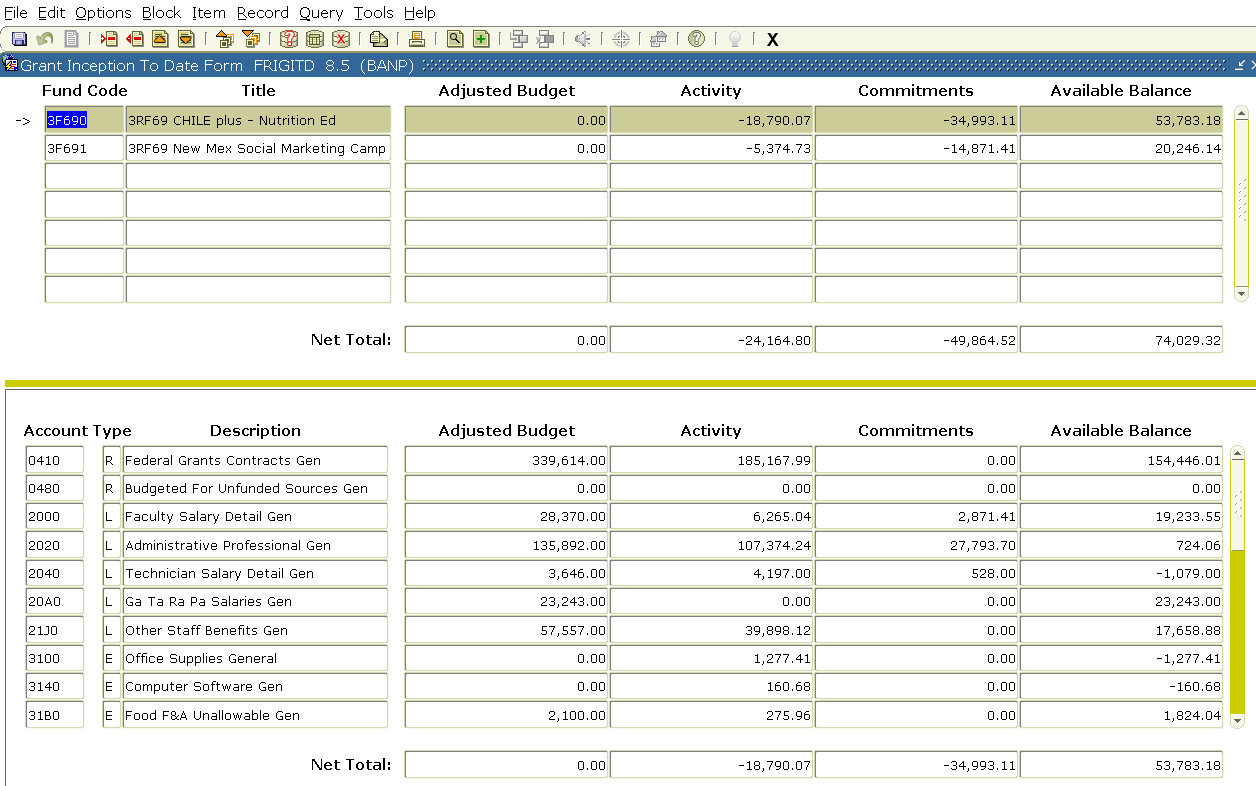 [Speaker Notes: After you hit next block, the detail for the highlighted fund is displayed in the lower section of the screen. You can see the Budget, Activity ( which are Expenditures),  
- Commitments (Encumbrances) and Available Balance on this form. C&GA staff LOVES this Banner form!]
FRIGITD
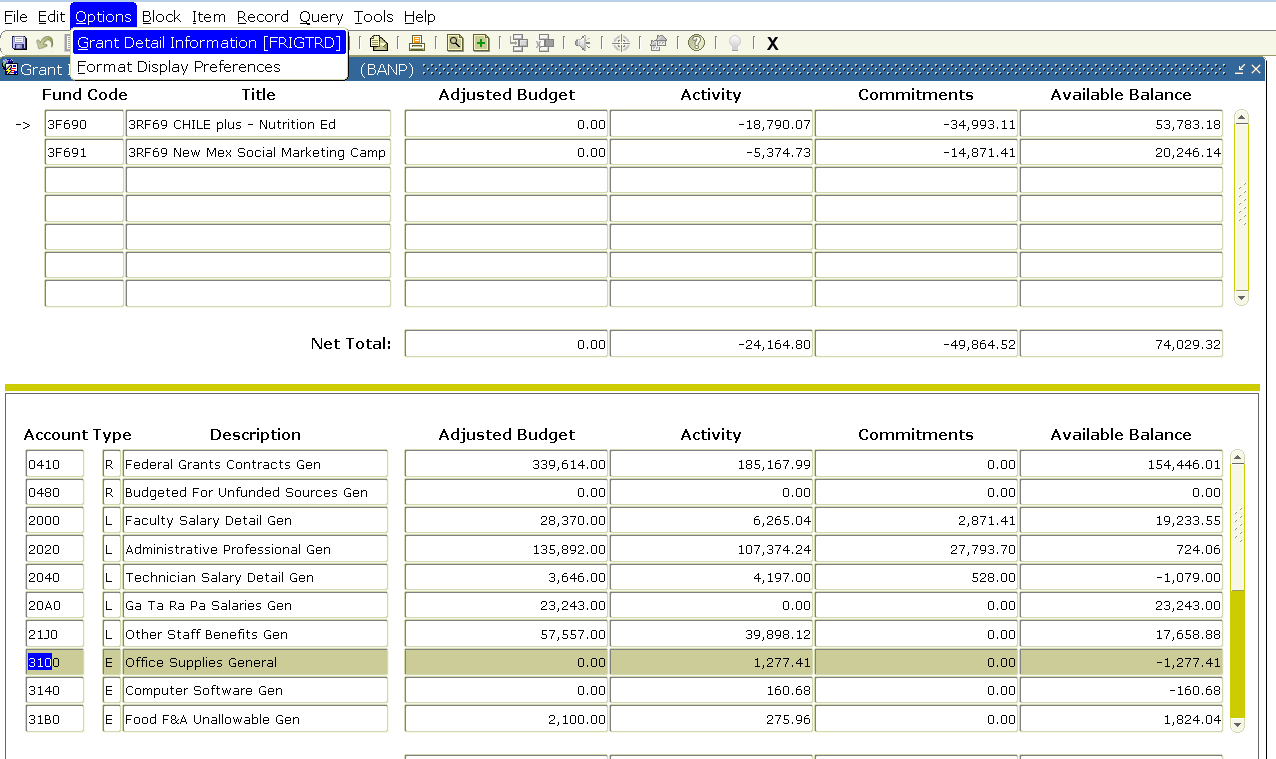 [Speaker Notes: You can also to drill down to detailed information within an account code
 - By selecting Options/Grant Detail Information option at the top of the screen, the detail will appear for a 
 - highlighted row.  In this example, we are going to query on Account Code 3100 Office Supplies.]
FRIGITD
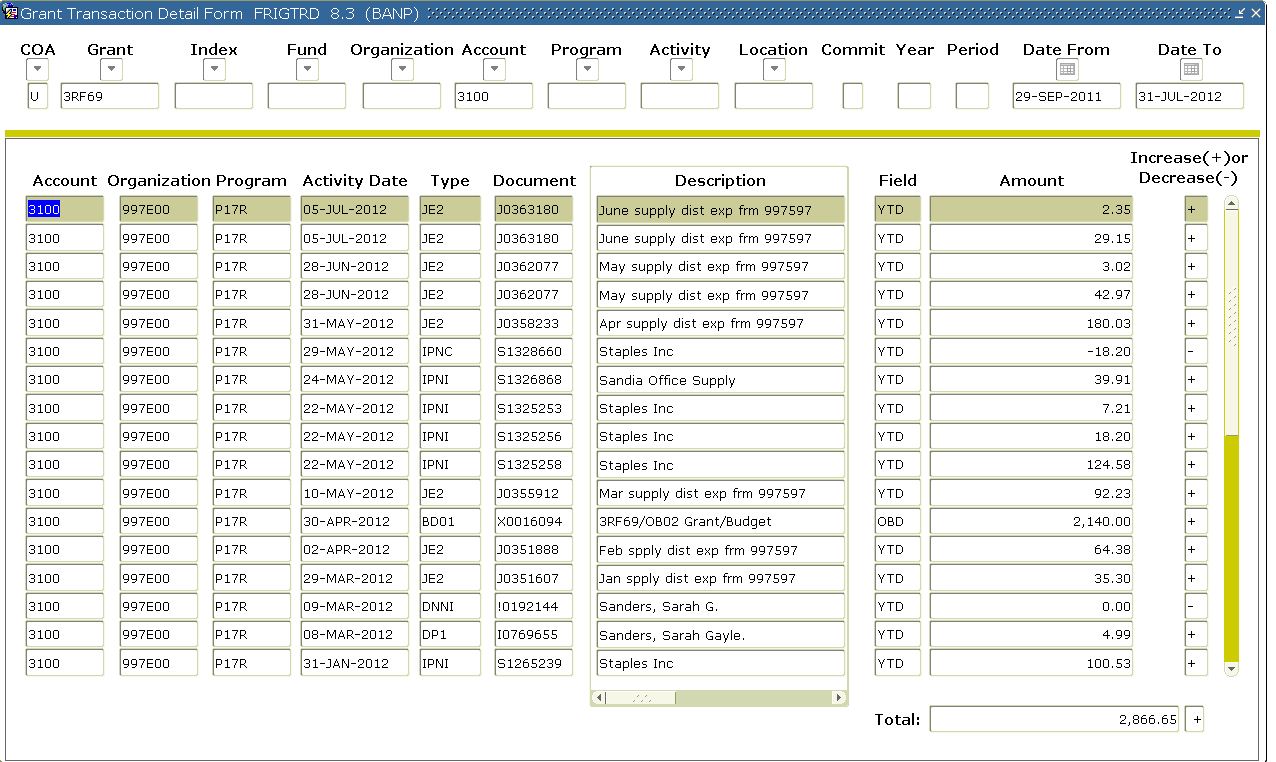 [Speaker Notes: This detail screen shows all the activity in account 3100. YTD indicates an actual expense, OBD identifies the Budget entry.]
FRIGITD
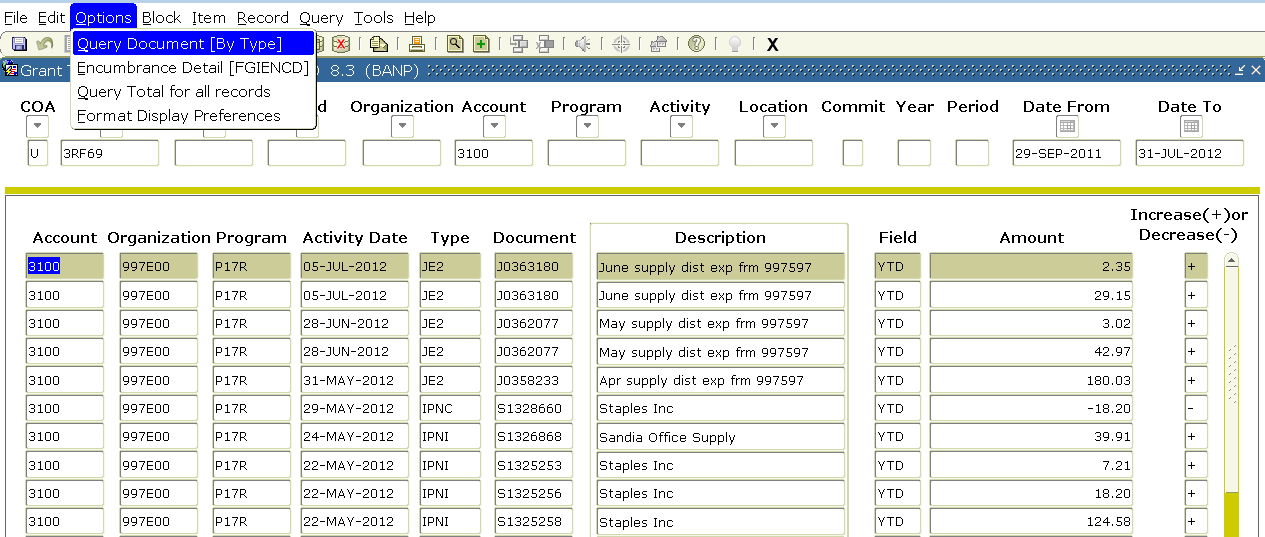 [Speaker Notes: You can also drill down even further into a specific document by selecting 
 - Options/Query Document [By Type] for the highlighted row. In this example, we are going to query this 
 - JV document.]
FRIGITD
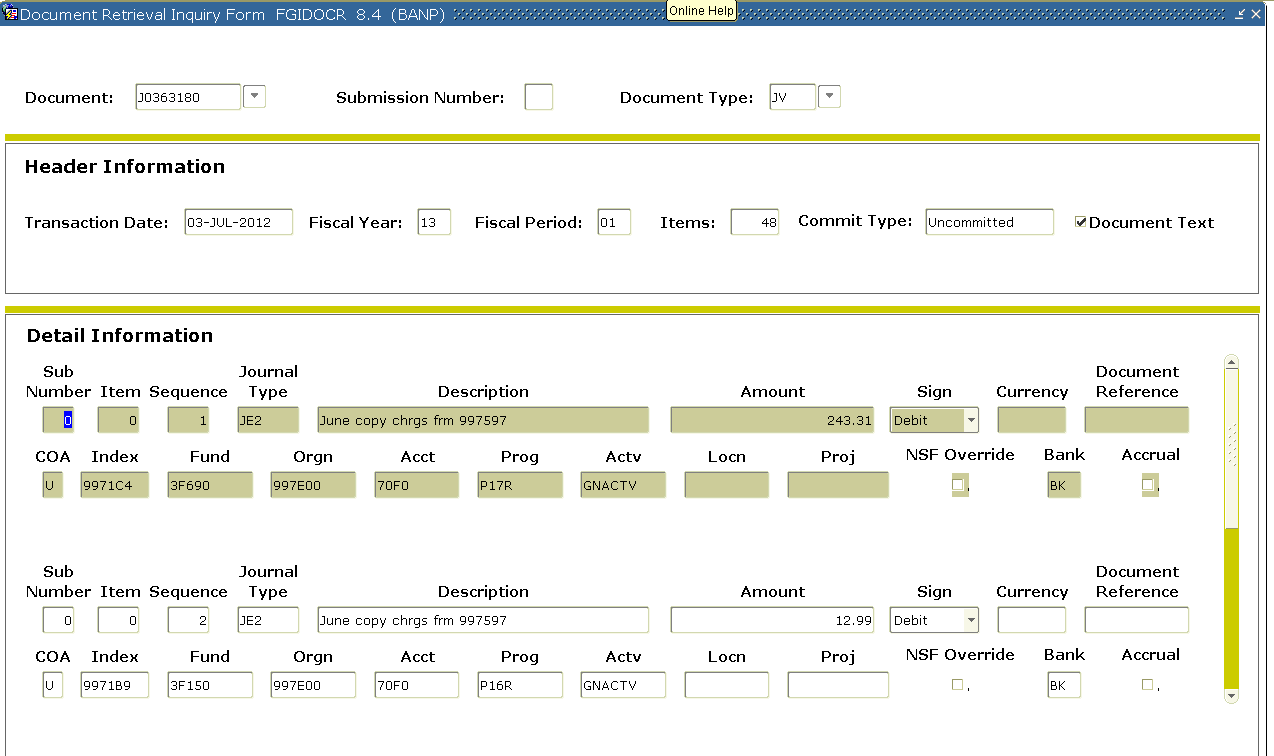 [Speaker Notes: The document detail for this JV will be displayed.  You can use the scroll bar to view the each debit and credit entry.]
FRAAREV
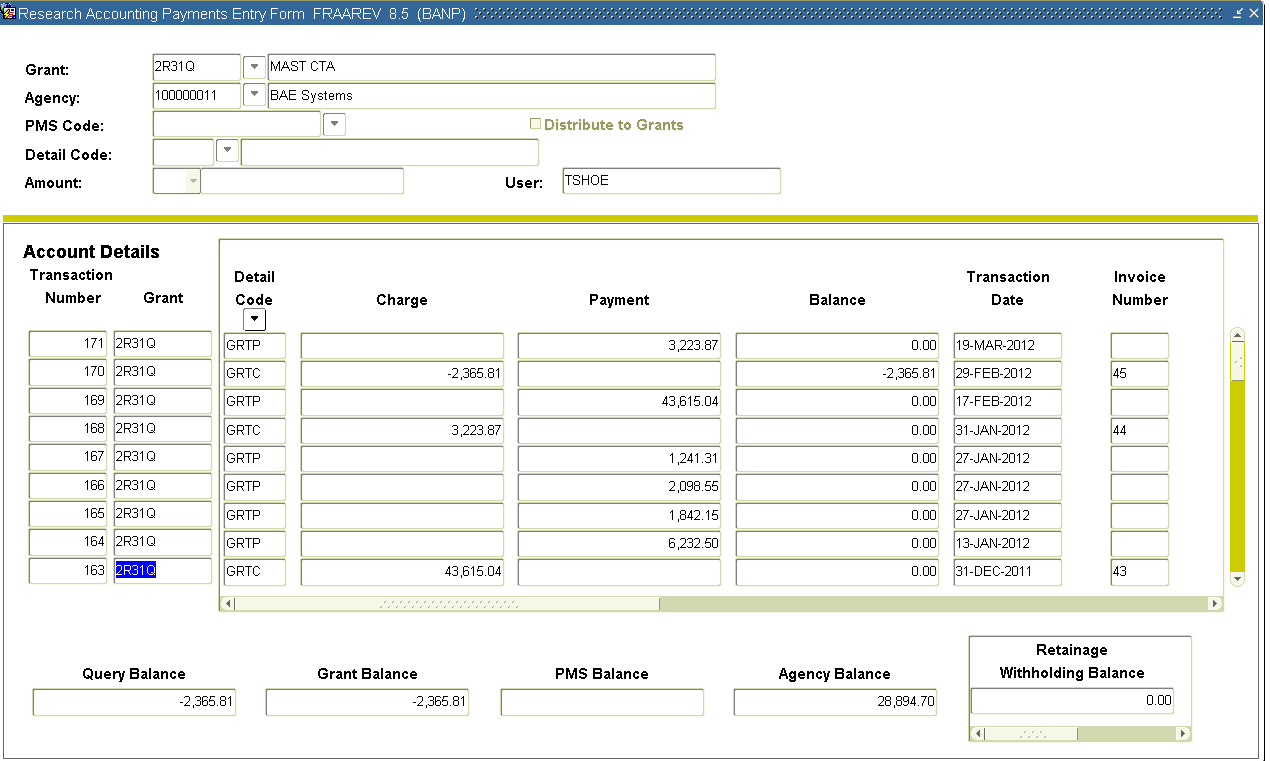 [Speaker Notes: Ok, on to the FRAAREV screen! 
Start by entering the grant # and then next block.
 - The amounts in the Charge column represent the invoices that have been mailed to the sponsor, and the 
 - payments received are displayed in the Payment column.  
 - Any balances that remain open are displayed in the Balance column. In this example there is a credit Charge amount, due to the department moving  charges off the award.]
FRIBILL
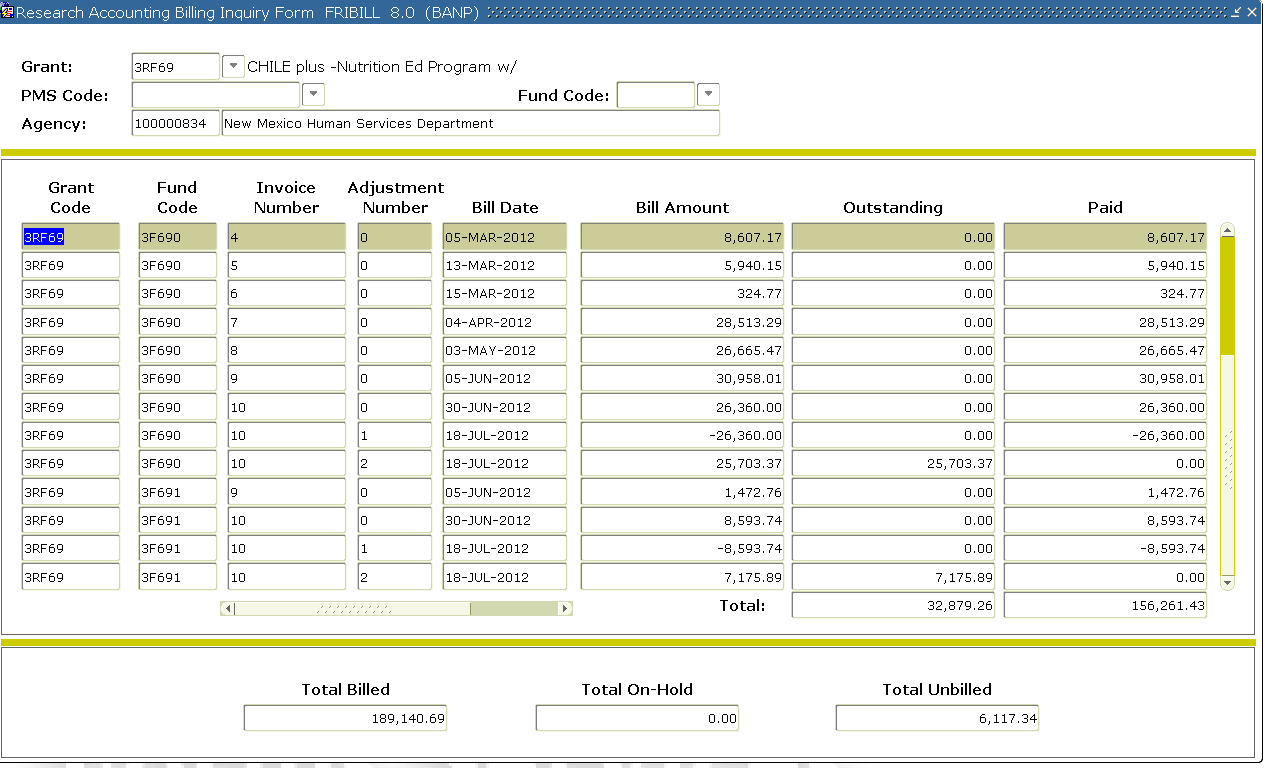 [Speaker Notes: Our last Contract and Grant specific Banner screen!  FRIBILL screen is very similar to FRAAREV. This screen displays and summarizes 
 - billings and 
 - payments for your award.  Enter the grant # and next block. You can quickly see the 
 - outstanding invoice amounts and any 
 - unbilled amounts on your award. It is most common to see Unbilled amounts with shell awards.]
FOADOCU
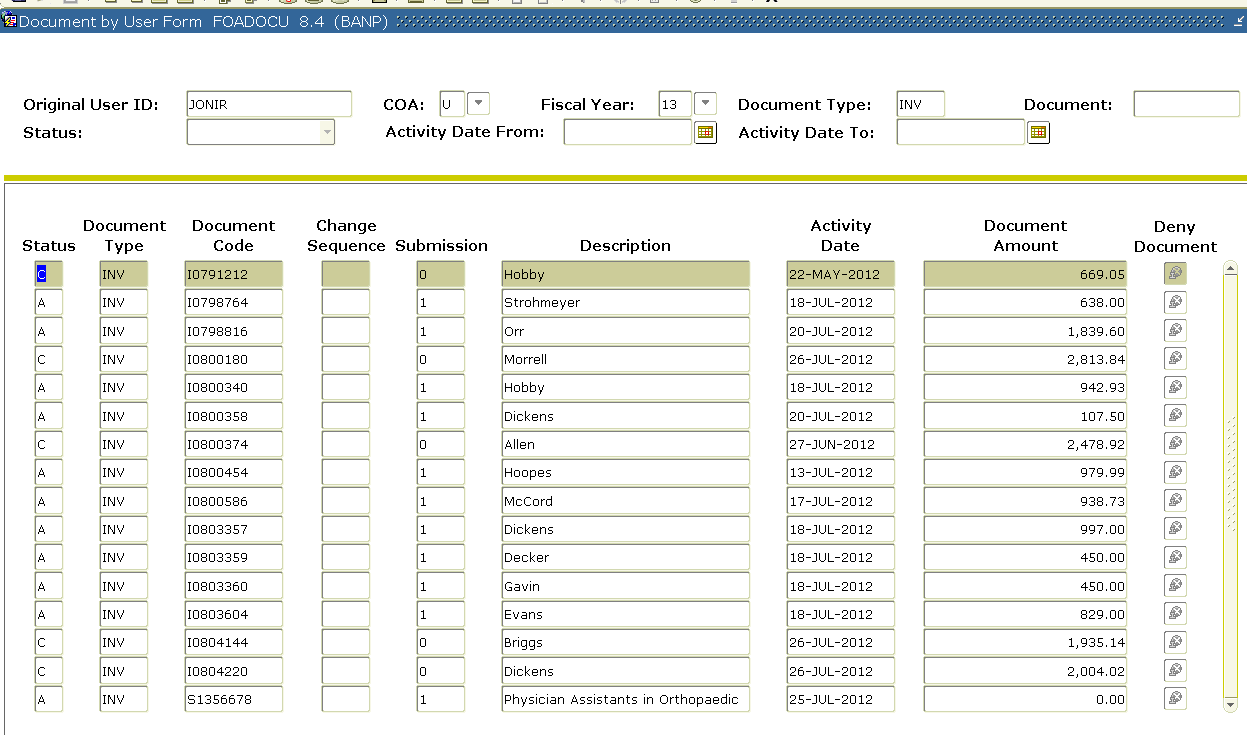 [Speaker Notes: Now we’ll review some general purpose Banner forms.  FOADOCU, no – I wasn’t cussing at you, shows the status of documents you have created. Query by your user ID and document type.
 - A is approved, I is incomplete, P is posted, C is complete and X is cancelled.  
 - You can isolate the activity date, 
 - document type and/or number to narrow your search and return the results more quickly.  
 - In the right hand column you can click on the icon (if it is red) to self-deny your document.]
FOAAINP
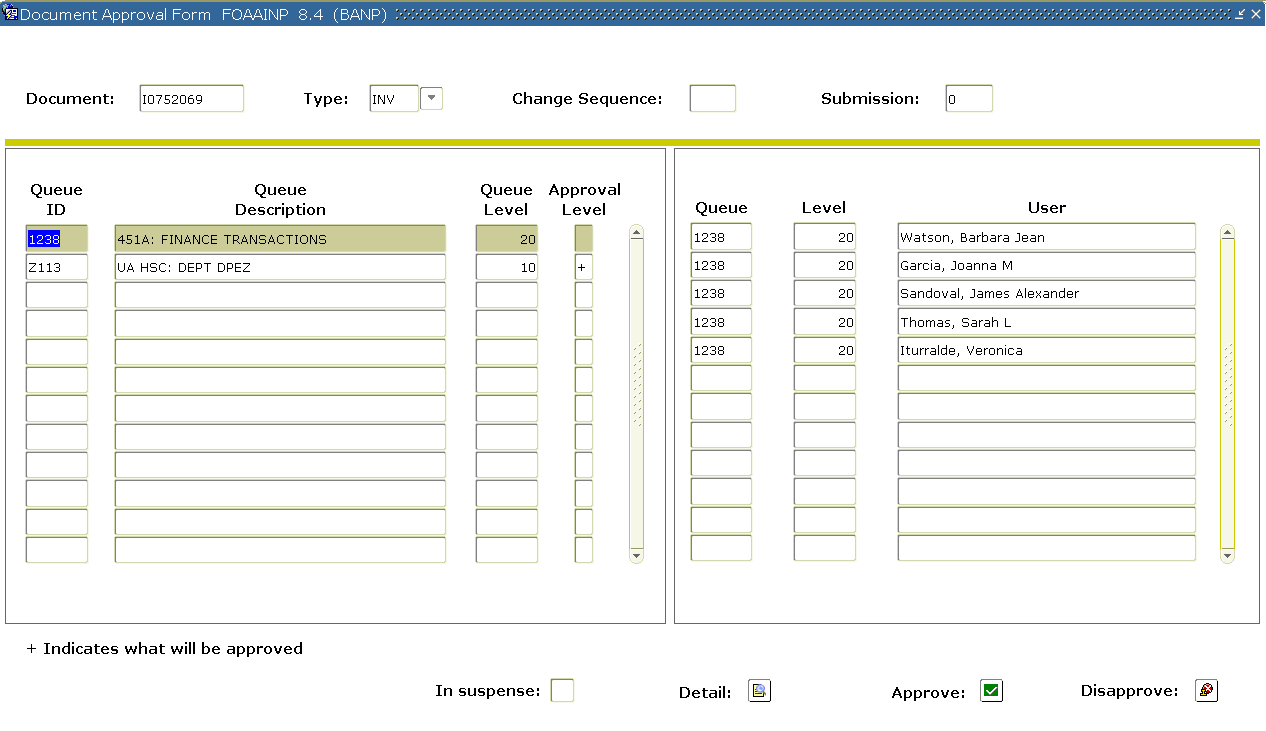 [Speaker Notes: In FOAAINP,  
 - input the document number, then next block.  This will show you the remaining approvers before the document is completed and can post.  This screen does not show you who has already approved (or denied) the document.
In this example, the document is still pending approvals in the department. The document will route to the appropriate C&GA office once the department approval process is complete.]
FOIAPPH
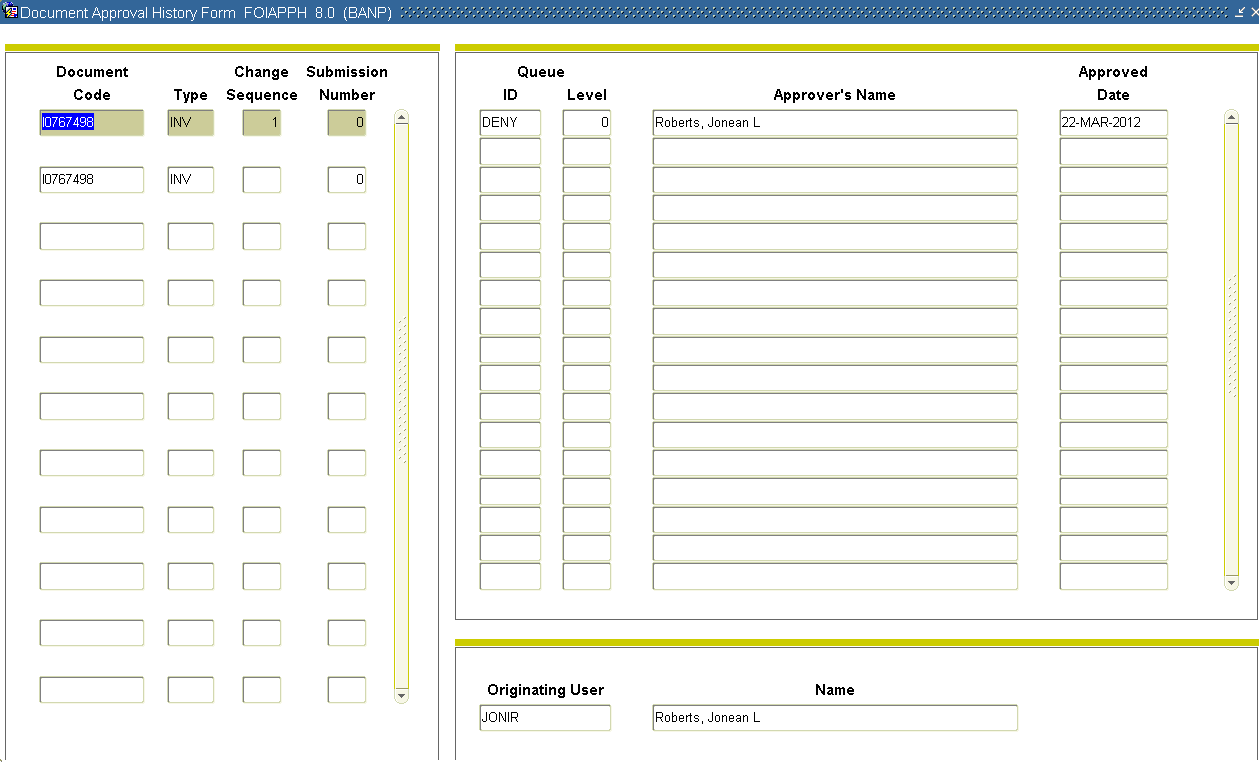 [Speaker Notes: FOIAPPH is similar in that you 
 - input the document number and then execute query.  This will show you the document history.  In this example, this document was 
 - denied on 3/22/12.  There will be multiple tiers if denials have occurred.]
FOIAPPH
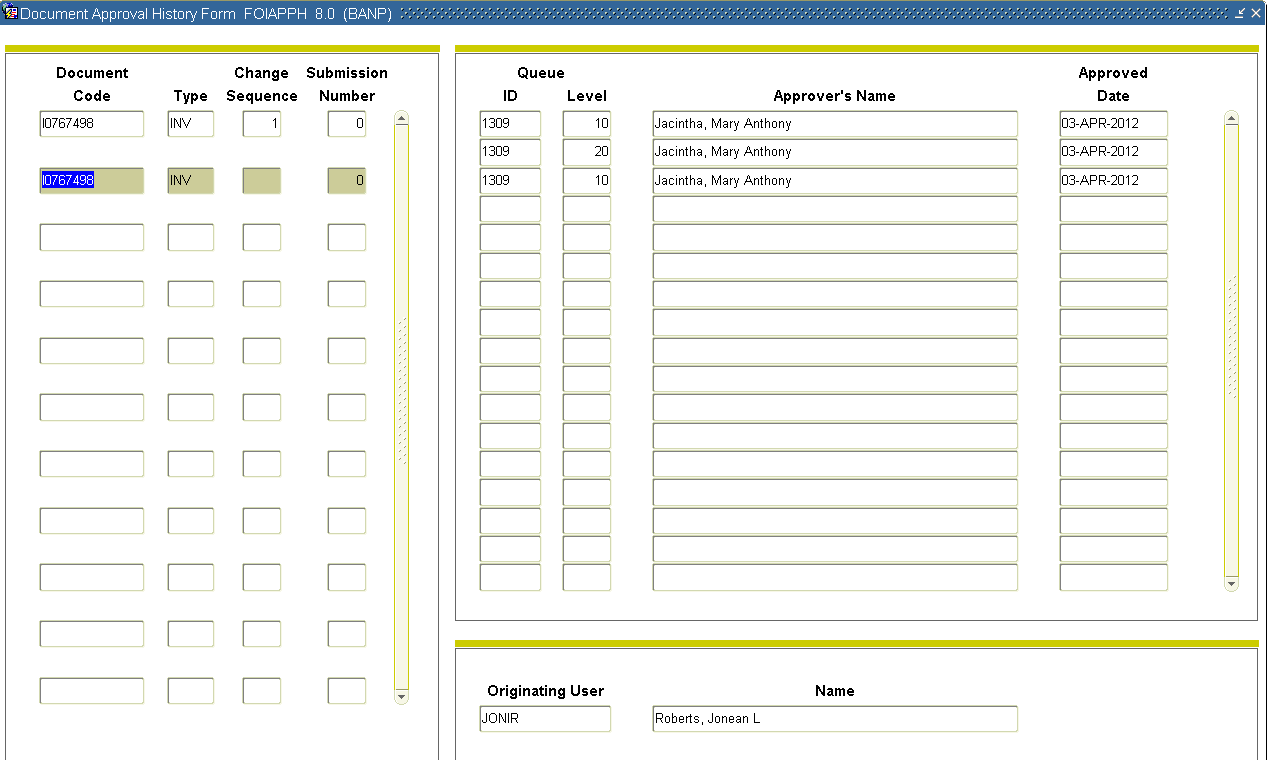 [Speaker Notes: You’ll see on the 2nd approval tier for this document that this JV was approved on April 3rd by Mary Jacintha.  If this JV requires additional approvals, you will not see that on this screen because this screen contains only document history.]
FGIDOCR
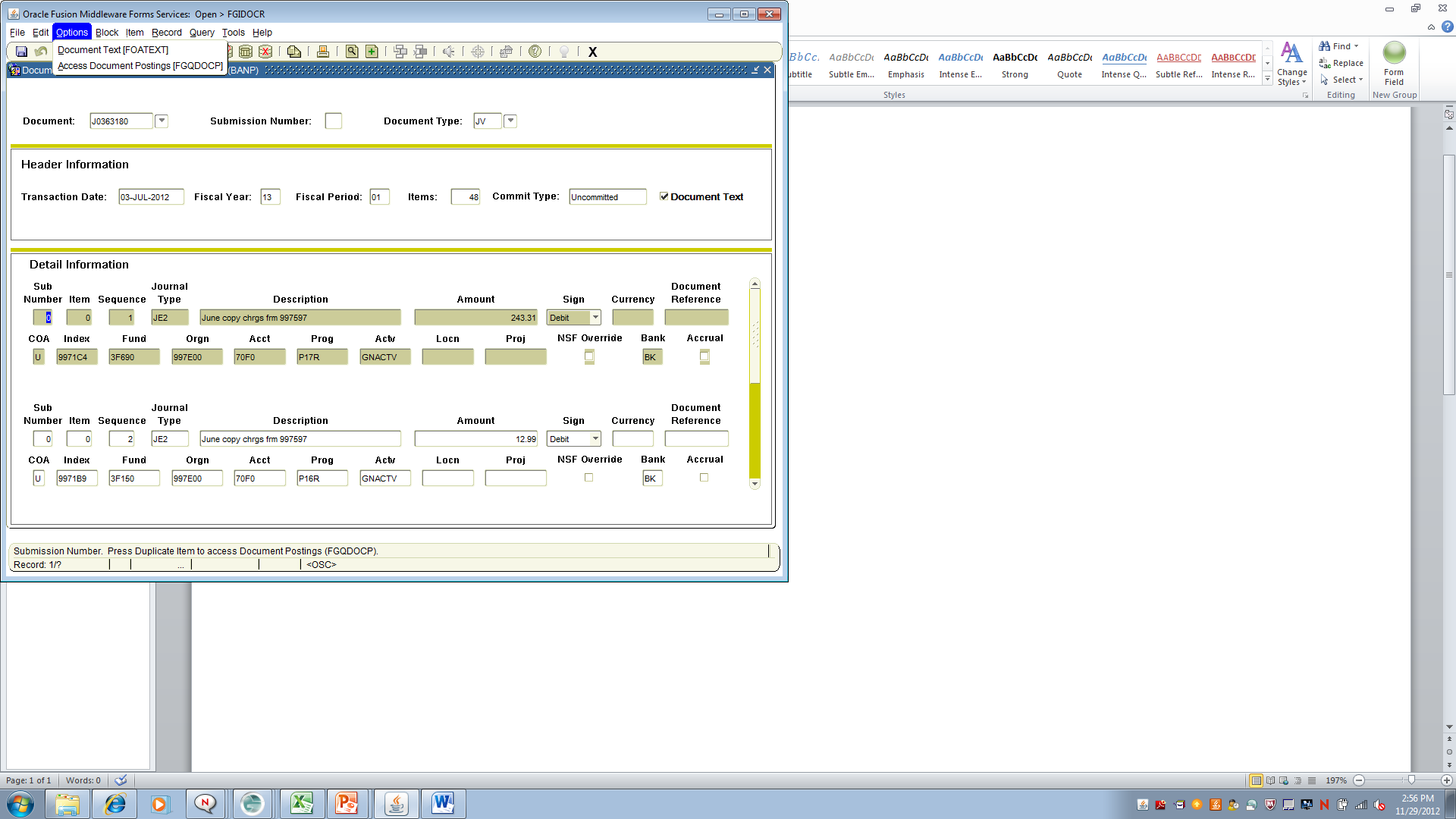 [Speaker Notes: FGIDOCR will allow you to pull up posted JVs.  If the document text box is checked, you can view the JV text while in this form, by selecting 
 - Options / Document Text at the top of the form.]
FOIDOCH
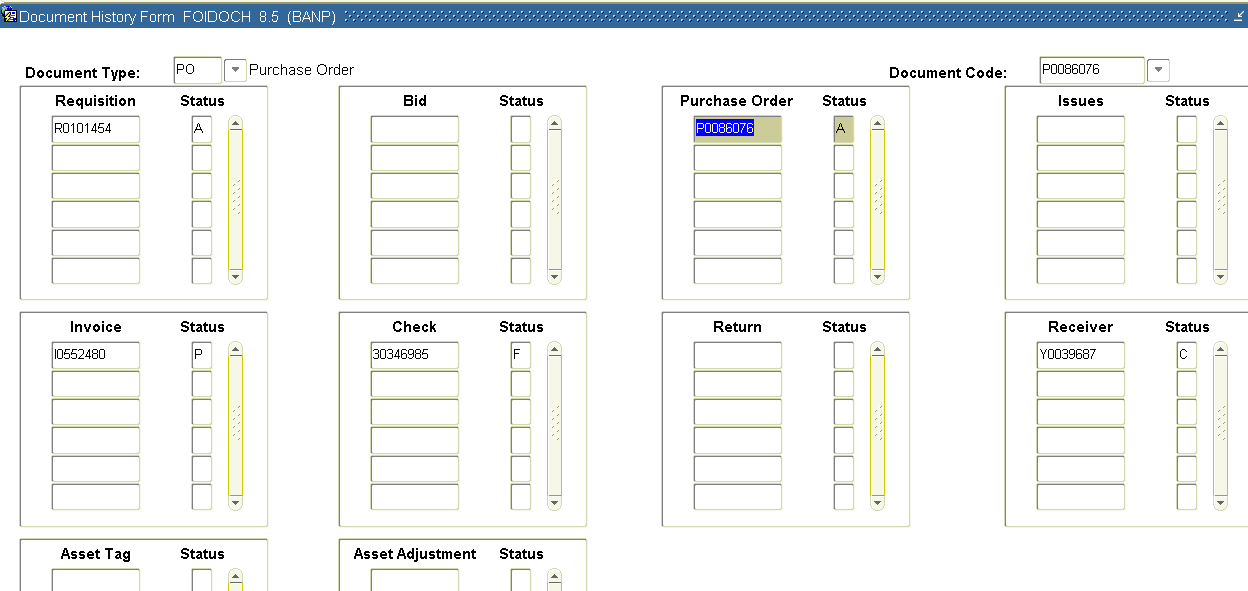 [Speaker Notes: To use FOIDOCH, first input the document type (use the drop down menu if needed) and input the document number.  You can use this screen to query by requisition, invoice, PO, or check number.]
FOIDOCH
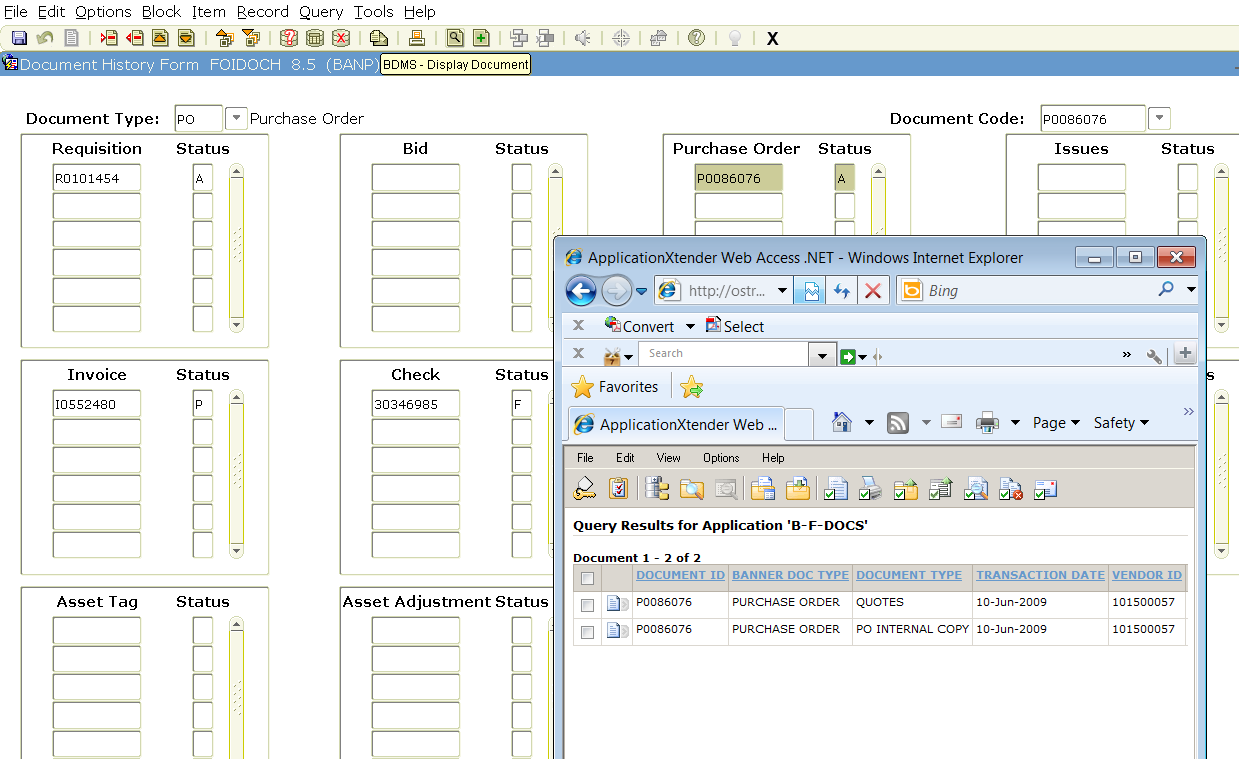 [Speaker Notes: In FOIDOCH, you can see the entire procurement process from requisition through payment.  You can also access Xtender to view copies of the purchase documents or DPIs.  For this example, click on the PO # and then the Xtender  / magnifying glass to see available Xtender documents.  Then click on the paper icon to view the scanned documents.]
FOIDOCH
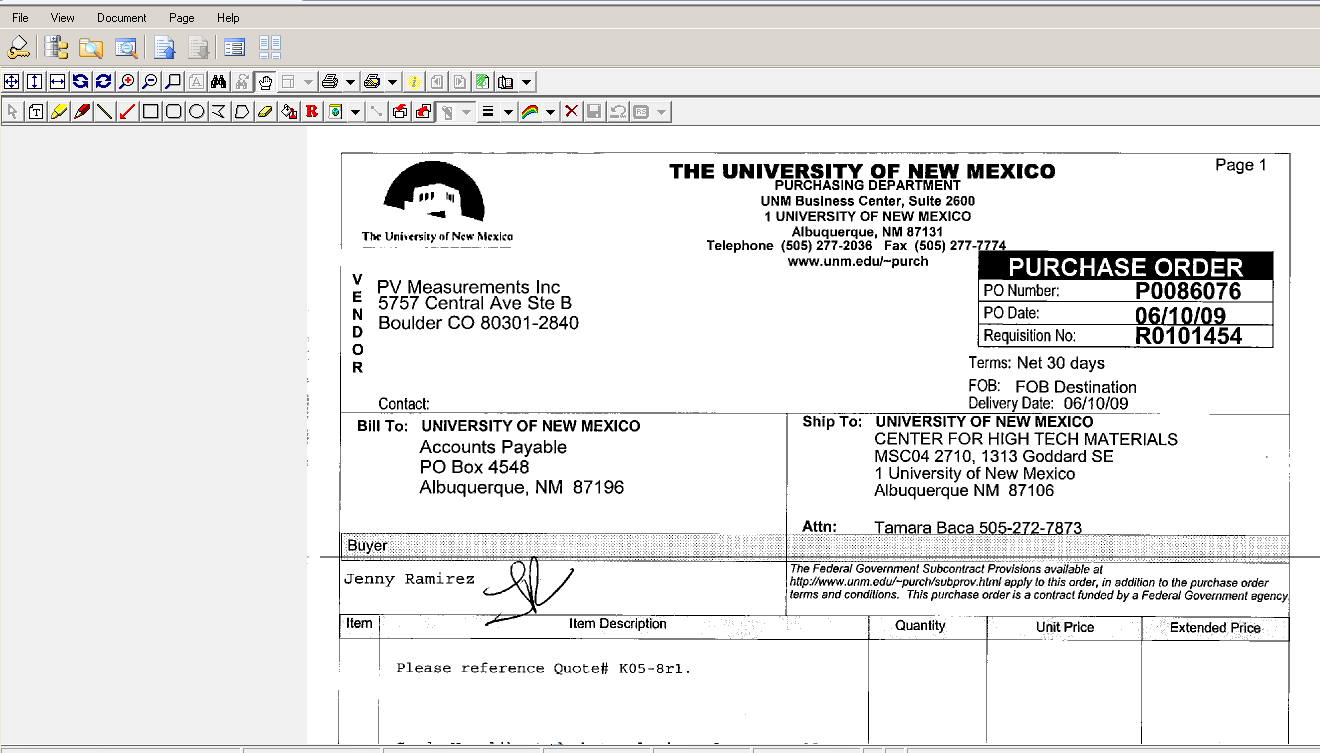 [Speaker Notes: The scanned document will be displayed.  You can also print the document if needed.]
Business Purpose
Always required
Essential on Contract or Grant purchases
Justifies the expense
Documents the expense in layman’s terms
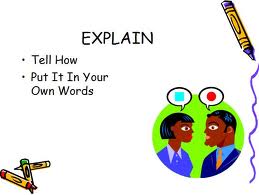 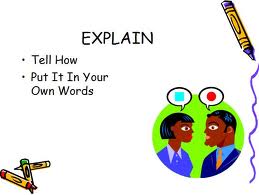 [Speaker Notes: How does your purchase help the Contract or Grant fulfill its purpose?  Does each purchase help attain the goals of the Contract?]
Business Purpose
A business purpose is required on a DPEZ, JV, Pcard Exception, Requisition, or Labor Redistribution:

NOT ONLY “what I bought (or redistributed)”
But ALSO “Why I bought (or redistributed) it”

Who
What 
Where
Why
Justify
[Speaker Notes: A business purpose is mandatory on all the above listed.   Who authorized it; what was it; Where is it being used; Why was it purchased (how does it fulfill the Contract or Grant’s mission); Justify the need for the item]
Business Purpose – Examples
Good example for an Invoice:
“Purchase reactant for Dr. Smith to complete  final experiments on grant so conclusions for grant can be finalized.”

Weak / Unacceptable example:
 “To spend down the remaining grant funds.”
Business Purpose – Examples
Weak / Unacceptable example for a JV:
“Move expense to correct index”

Good example:
“Move Joe Smith’s SW air travel (S07564) to attend a seminar on the grant-related topic, how to hydrolize FSQ with greater accuracy, attended 7/12-16/2012 to the grant index”
[Speaker Notes: “Move expense to correct index” is too vague. A better Business Purpose would be……]
Cost Transfer Policy
Items must be:
Of reasonable cost
Allowable on the award
Allocable to the award
Be transferred when identified
Ideally within 90 days
Note: transfers within the last 90 days of the budget period are highly scrutinized
Can anyone guess why?
[Speaker Notes: UNM or Big Red Policy 2450= Cost Transfer Policy
any cost transfer submitted later than ninety (90) days after the original date of the transaction must include an explanation for the delay and approval of the dean or director. 
Here is what needs to be included]
90 Day memo
Required if an expense has not been properly allocated to a grant within 90 calendar days from original transaction date

Includes Business Purpose for the transaction

Memo includes an explanation - why did this late entry happen?

This is preventative - explain how this is NOT going to happen again
[Speaker Notes: For the HSC - 90 day memos for Salary Reallocations can be added to the Comments Section of the Labor Redistribution itself (thru Self Service) for SOM indexes. Contact your Fiscal Monitor for more specifics on how to process 90 day memos using this process. 

The Cost transfer memo should  include why the entry is late?
Why it is not going to happen again?]
Salary Transfers
Must also meet ALL of the Cost Transfer requirements!

If later than 90 days, a 90 day memo is still required

Additionally:
Total salary must be an accurate reflection of work performed on the project
Business Purpose must indicate name of person who requested the transfer (with signature authority)
Department must maintain supporting documentation in their files
Reminder: payroll records are locked when effort is certified
What NOT to Charge!
Items included in “F&A” are generally not allowed as direct costs on awards
Examples may include:
Administrative and clerical salaries
Copier paper and toner
General office supplies
Telephone line and cell phone charges
[Speaker Notes: F&A = Facilities and Administrative Costs, or “Indirect Costs”
Note: These apply to awards with full F&A rates.

There are some exceptions]
And Some Exceptions…
OMB Circular A-21 explains in more detail.  In general:
On a “Major Project” direct administrative and/or clerical salaries may be appropriate
These are large, complex programs
Projects that involve extensive data accumulation
Projects that are geographically inaccessible to normal departmental administrative services
[Speaker Notes: OMB=Office of Management and Budget
An example of a Major Project is a Center Grant like the Cancer Center Grant or the CTSC Grant]
Know your Retention Policy
Grant retention policies vary; READ YOUR CONTRACT OR GRANT
Payroll does NOT keep copies of timesheets
This is a department responsibility
The years of retention required begin AFTER the final financial report is accepted
If a 3 year grant ends in June of 2014 and has a 7 year retention policy, you must keep original source documents until:
2021!
[Speaker Notes: NIH is usually 3 years after the final financial report is submitted and accepted! 
There have been some recent audits on Main Campus that resulted in disallowed costs because we could not provide the sponsor with copies of the timesheets. It’s very important for the department to retain the original timesheets.
In this example, the records are retained for 10 years for the first year. Not just 7 years.
Contact the C&GA office if you have questions. Preferably before you destroy the documents!]
Our commitment to you
[Speaker Notes: These are the guidelines we follow when reviewing your documents. The clock starts ticking AFTER we receive the document in our queue, or the paperwork in our office.]
Study Participant Payments
Memo dated November 14, 2012
Merchant and pre-loaded bank cards are the PREFERRED methods for incentive payments
Cash can be used under extreme circumstances
Must follow tightly controlled procedures
Must distribute the money within 3 business days of receiving the funds
After 30-day notification period, any remaining cash funds must be returned to the Cashier’s office
Resources
HSC Contract and Grant Accounting Website: http://hsc.unm.edu/financialservices/cga/ 
Main Campus Contract and Grant Accounting Website: http://www.unm.edu/~cgacctng/ 
UNM Cost Transfer Policy-2450: http://www.unm.edu/~ubppm/ubppmanual/2450.htm 
Cost Transfer Justification Memo template: http://hsc.unm.edu/financialservices/CGA/Forms.shtml 
Unrestricted Accounting, Main: http://www.unm.edu/~gacctng/
[Speaker Notes: Unrestricted Accounting has good reference materials/links on their site.
This presentation will be posted on the FSSC website under the LEARN link and also on the HSC Unrestricted Accounting website.]
Any Questions?
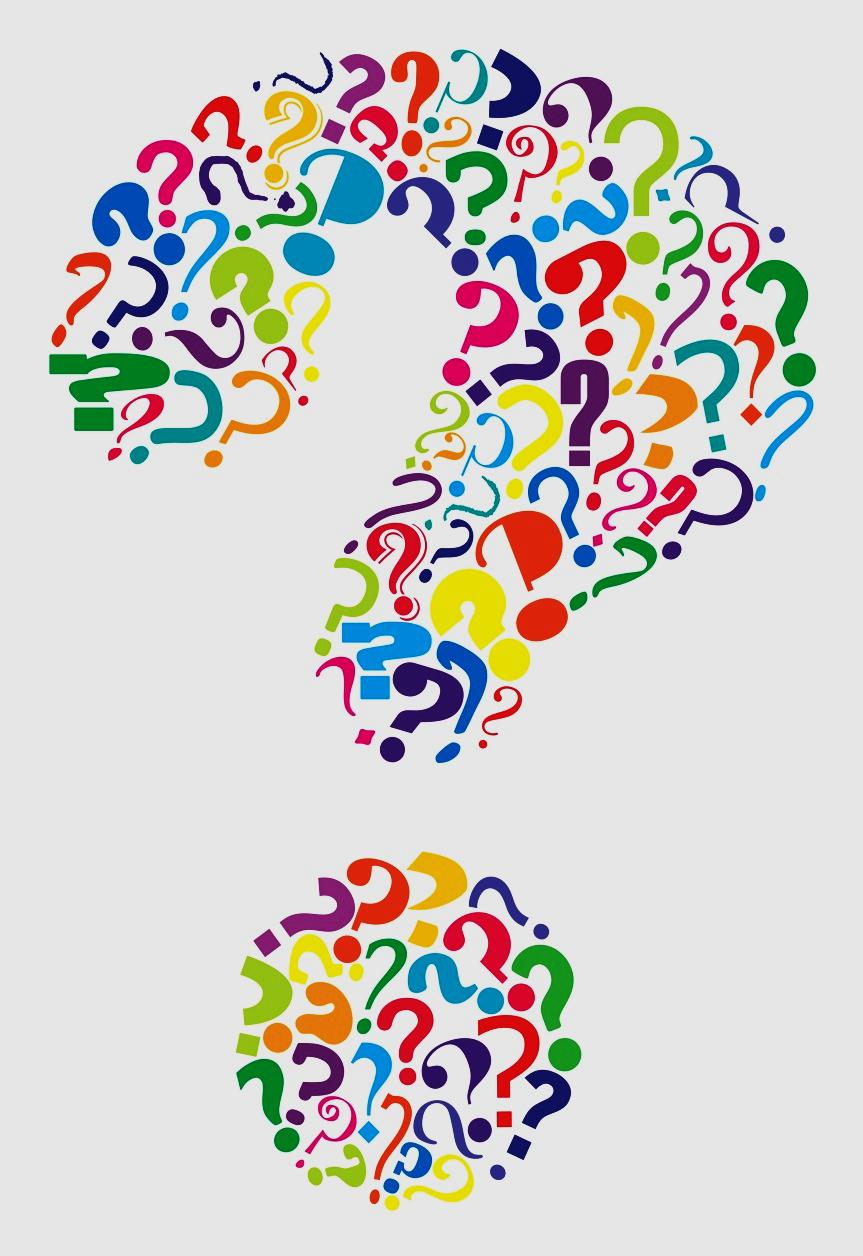 [Speaker Notes: If time allows]